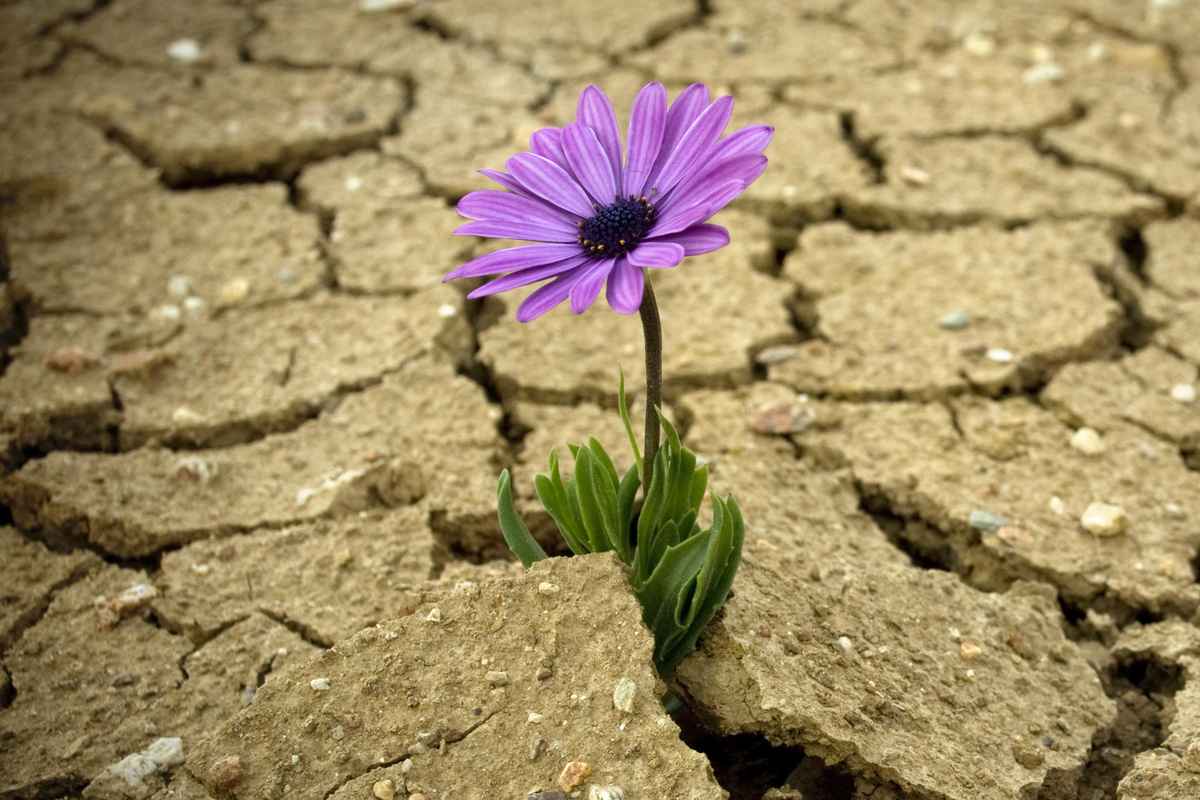 Resilience of Takaful
7th African Islamic Finance Summit : 8th July 2021 
Hyatt Regency, Dar-es-salaam, Tanzania.
DR HUDA AHMED YUSSUF
(PhD in Comparative Finance)
TABARRU
ﲼ ﲽ ﲾ ﲿﳀ
Contract of conventional insurance Vs of Takaful
Purify our Intentions
“Get rid of the selfish/ Utilitarian approach”
EFFICIENCY
Capital markets
(1) Risk Pooling & Risk Bearing
(3) Financial intermediation
(2) Financial services
Solvency regulations
Takaful Operator
Contribution
Policy holders
Compensation
Loading value
Demand for Takaful
Market Structure
Profitability of Takaful operators
Efficiency of takaful operator in all 3 functions
operator’s Financial Resilience
MEASUREMENTS OF EFFICIENCY
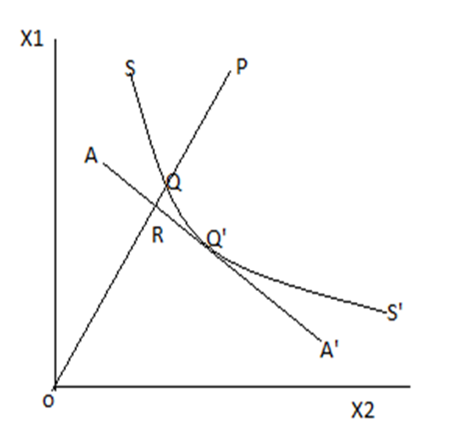 Value Added (production) Approach
DATA ENVELOPMENT ANALYSIS
Managerial Efficiency
Outputs
Claims paid and additions to reserve 
Real invested assets
Technical Efficiency
Scale Efficiency
Revenue Efficiency
Inputs
Labour
Capital 
Business services
Cost Efficiency
Profit Efficiency
TAKAFUL OPERATORS CAN BE MORE EFFICIENT THAN CONVENTIONAL INSURERS
COST EFFICIENCY
REVENUE EFFICIENCY
TECHNICAL EFFICIENCY
2007 -
2009 -
2010 -
2012 -
2014 -
2013 -
2009 -
2010 -
2.7%
17%
36.2%
18.9%
23.1%
32%
23%
12.7%
Financial Resilience
Size Efficiency
+ve
How efficiency can be maximized
Proper actuarial valuations
Innovative investments
Input minimization
Optimum size of the Takaful firm